ХИРУРГ ЛЕВИКОВА АННА ХАНАНОВНА - УЧЕНИЦА  В. Ф. ВОЙНО – ЯСЕНЕЦКОГО (СВТ. ЛУКИ)
Гадирова.Н.Г.
		
Научный руководитель: профессор В.П.Смекалов
Цель исследования:  Изучить военную биографию и научный вклад хирурга доцента кафедры госпитальной хирургии ЧГМИ Левиковой А. Х.
Материалы и методы исследования: 
личное дело № 640 (архив ЧГМА), 
библиографические указатели трудов сотрудников ЧГМИ-ЧГМА, 
опубликованные статьи из научных журналов.
ДО ВОЙНЫ 1941-1945 гг
Доцент Левикова А.Х. 
(1908-?), окончила лечебный факультет Днепропетровского медицинского института в 1931 году. 
 врач медсанцеха завода им. В.И.Ленина(1933, Днепропетровск), хирург поликлиники и больницы с. Дневки Днепропетровской области (1934).  
 Интернатура в хирургической клинике (1938) 
 Аспирантура на кафедре общей хирургии Днепропетровского мединститута (1941).
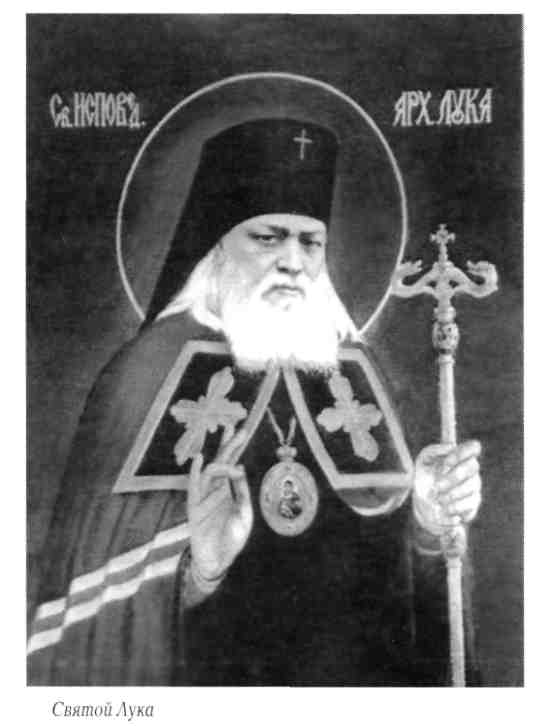 Участник ВОВ, военврач  III  ранга: 
  с декабря 1941 ведущий хирург ЭГ 1789 (г. Днепропетровск), 
 направлена в распоряжение Красноярского Крайздравотдела (распоряжение Сан.Упр.СибВО от 28.12.41 г.) 
   работала под руководством ведущего хирурга проф. В.Ф. Войно-Ясенецкого. 
    С 1944 начальник хирургического отделения и ведущим хирургом  ЭГ 1515, (г. Красноярск).
За годы Великой Отечественной войны ею 
собран и проанализирован клинический материал 200 случаев огнестрельного остеомиелита таза. 
разработаны методики оперативного вмешательства при этих тяжелых повреждениях, 
снижена смертность до 6,5-7,5%. 
Дана новая классификация,  основанная 
на анатомической локализации
клиническом течении 
патологоанатомических изменениях в костях
защита диссертации «Огнестрельные остеомиелиты таза» (Москва, 1953). 
Руководителями этой работы были проф. В.Ф.Войно-Ясенецкий и проф. М.А. Кимбаровский.  
В.Ф.Войно-Ясенецкий считал, что 
«надо приветствовать появление этой крупной работы, вносящей немало света в мало изученную область хирургии». 
В 1946 она ведущий хирург ЭГ1235,      (госпиталь по долечиванию инвалидов отечественной войны, г. Гомель).
ПОСЛЕ ВОЙНЫ
 Работала в  Днепропетровском медицинском институте 
По семейным обстоятельствам (муж А.Н.Милейковский был направлен МЗ СССР на кафедру анатомии человека ЧГМИ) с 1956 работала в Чите: 
заведующим  II- го хирургического отделения областной больницы им. В.И. Ленина, 
заместителем главного врача по медицинской части этой больницы. 
Избрана ассистентом кафедры госпитальной хирургии (1957), доцентом по военно-полевой хирургии (1964).
Левикова А.Х. в коллективе областной больницы  им. В.И.Ленина
Коханский В.А., Левикова А.Х., Прудников К.М., Добрин В.Б.
Из альбома выпускника ЧГМИ 1964 года
В ЧИТИНСКОМ МЕДИЦИНСКОМ ИНСТИТУТЕ:
Высококвалифицированный специалист с глубокими разносторонними знаниями, 
владела хирургической техникой и широким диапазоном  хирургических вмешательств. Руководила первичной специализацией по хирургии сельских врачей Читинской области. 
Такую характеристику давал В.А.Коханский. 
Под рук. проф. В.В.Попова А.Х.Левикова изучила клинику и морфологическое строение щитовидных желез при зобе у жителей Читинской области в 96 случаях.
СТРАНИЦЫ ЛИЧНОГО ДЕЛА
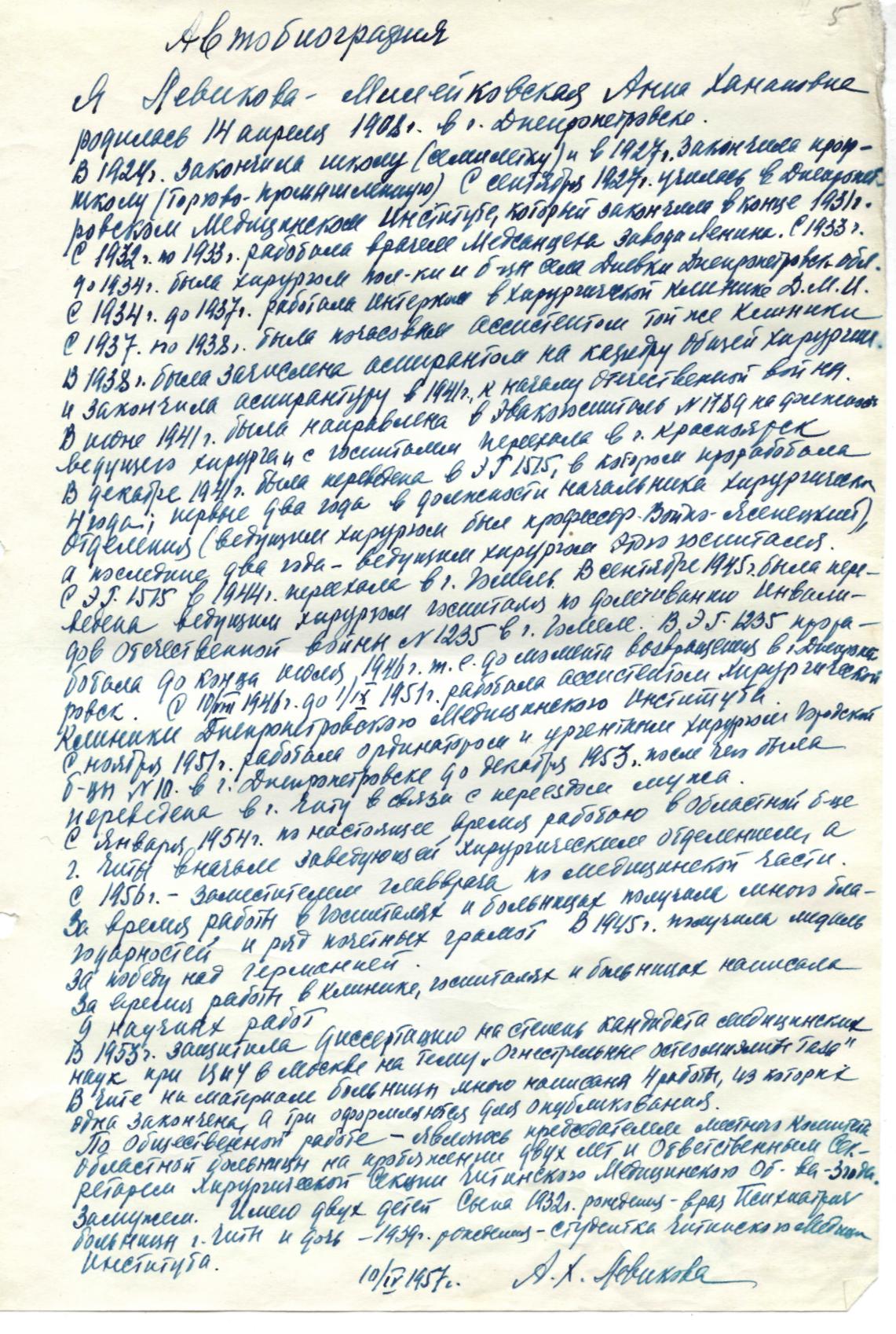 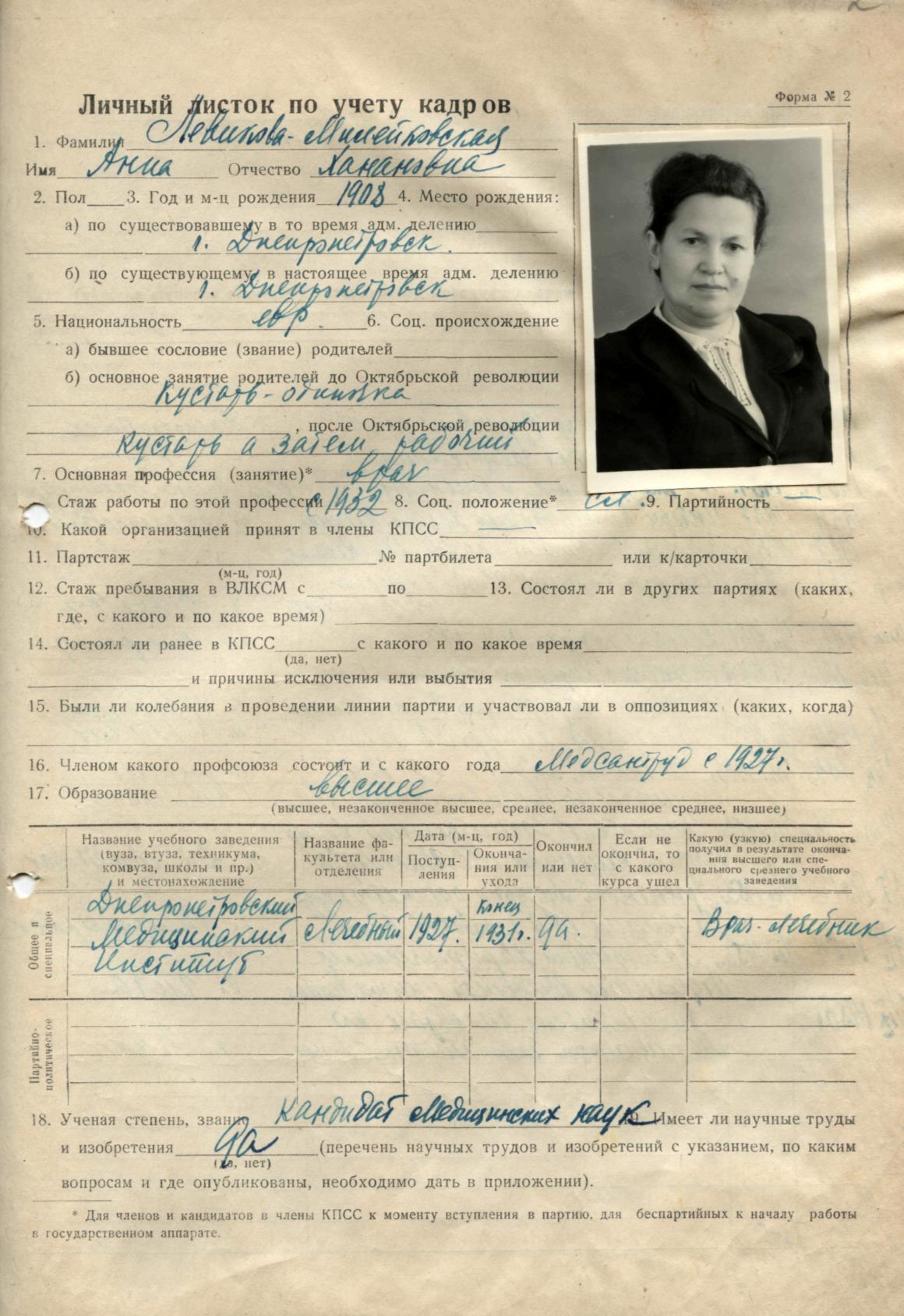 Трудовая деятельность
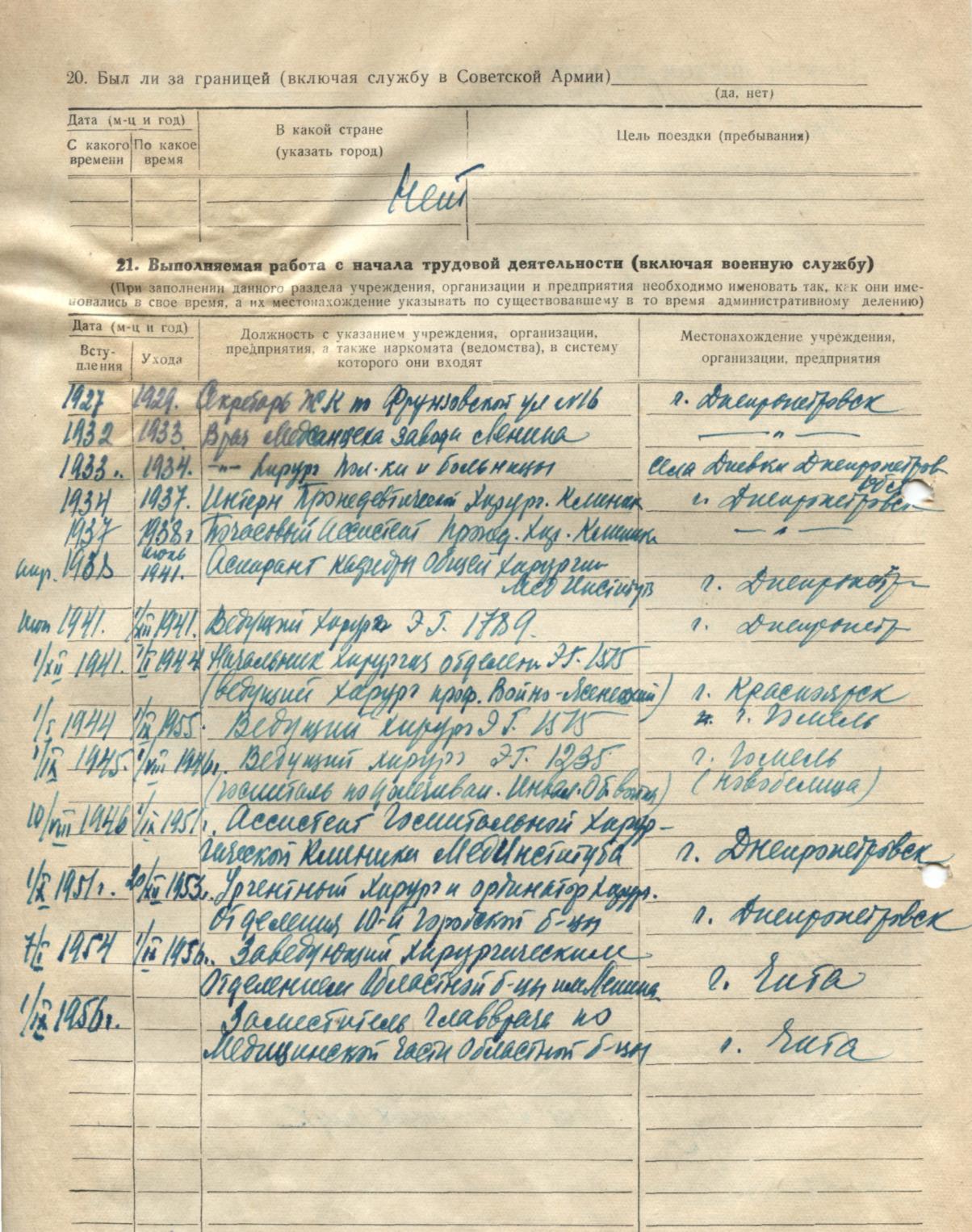 показала преобладание узловатой формы зоба с гипертиреоидными проявлениями III  степени и отсутствие полного соответствия между клиническими проявлениями и гистологической картиной. 
Проводила клинико-экспериментальное исследование по  изучению «Путей снижения летальности при химических ожогах желудка и пищевода». 
Проанализировала 373 случая производственного травматизма за 1957-1961 годы в угольной промышленности Забайкалья (шахта «Малютка» треста «Забайкалуголь») 
Автор более 20 научных и учебно-методических работ. Награждена медалью «За победу над Германией в Великой Отечественной войне 1941-1945гг»,      
	юбилейными медалями.
Выводы: 
Впервые исследован красноярский период работы военврача Левиковой А.Х. , показана  совместная работа с профессором В.Ф.Войно-Ясенецким (Свт. Лука) в ЭГ 1515.
Левикова А.Х. прошла боевой путь врача-хирурга  в годы ВОВ, в послевоенные годы, способствовала развитию хирургии в Забайкалье и созданию курса военно-полевой хирургии в ЧГМА (ЧГМИ).
Представленная информация может быть использована в учебном процессе (история медицины),  для проведения воспитательной работы со студентами.
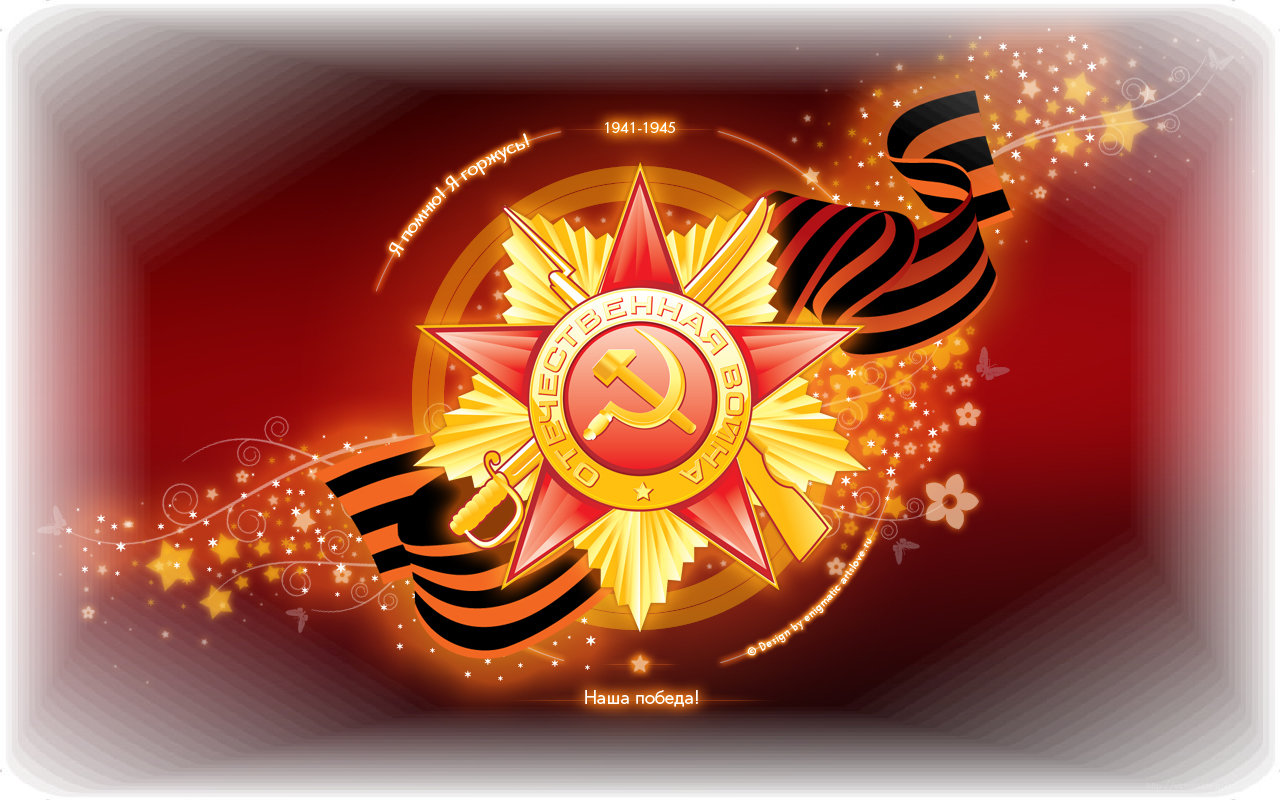 Спасибо за внимание!